LATVJU 
RAKSTU ZĪMES 
DOMĀŠANAS DARBNĪCAI
Anda un Kazimirs Anspaki
2013
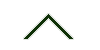 DIEVA ZĪME
Lēni, lēni Dieviņš brauca
No kalniņa lejiņā.
Jumtiņš, debestiņa,u.c.
Mājas simbols – dzīves centrs

   Mana māja- mana ģimene 
   Es kā pasaule
MĀRAS LĪKLOCIS
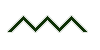 Līku, loku upe tek,
Burbulīšus mētādama.
Līkumiņš, lapainītis, u.c 
Materiālā pasaule,varbūt pasaules māte, 
     arī ūdens atveids

Ūdens un Māras zīme
Ainava (upe, ezers, jūra)
LAIMAS ZĪME
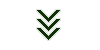 Kādu mūžu Laima lika,
Tāds bij’ man dzīvojot.
Pasaules koks, eglīte, slotiņa, skujiņa, u.
Veselība, ilgs mūžs, kārtība

Spēles ar līnijām
Laimas putns
MĒNESS ZĪME
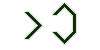 Kur tecēji, Mēnestiņ,
Ar to zvaigžņu pudurīti?
Blakus Saulei, zvaigznēm
Zemes darbi, sargātāja spēks

Mēnestiņš – mans palīgs
Dažādais Mēness
JUMIS
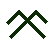 Jumīts stāv druviņā,
Vārpu kušķis rociņā.
Mārtiņa zīme, gailis
Dabā – pa divi kopā, auglības spēks

Rudens veltes kopā ar Jumi
Ražas laiks
ŪSIŅŠ
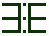 Pār kalniņu Ūsiņš jāja
Ar akmiņa kumeliņu.
Saules vedējs, Dieva spēks, prieks, u. c.
Pavasara darbu sākums, zirgu gādnieks,...

Kumeliņš un Ūsiņš
Pavasara darbs
ZVAIGZNE
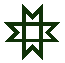 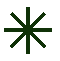 Mēnestiņš zvaigznes skaita,
Vai ir visas vakarā.
Krustiņš, auseklītis, u. c
Gaismas uzvara pār tumsu

Cimds ar zvaigznēm
Mana zvaigzne
SAULES ZĪME
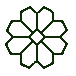 Visapkārt sīki raksti,
Vidū Saule ritināj’.
Zelta ābols, kamols, vainadziņš, puķe, ola,...
Pilnība, mūžība, bezgalība, koncentrācija,...

Mana mīļā saulīte
Tautasdziesmas par Sauli (ilustrācija)
Paldies!
Lai izdodas atrast harmoniju 
    un mieru sevī
    un ar zīmi pateikt ko svarīgu!
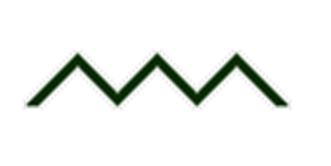 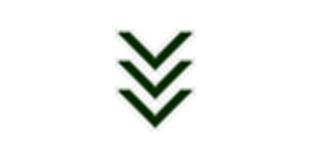 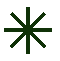 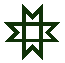 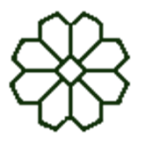 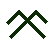 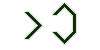 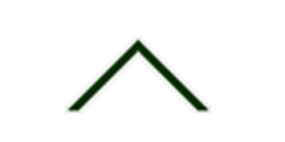 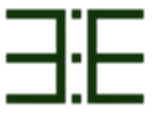